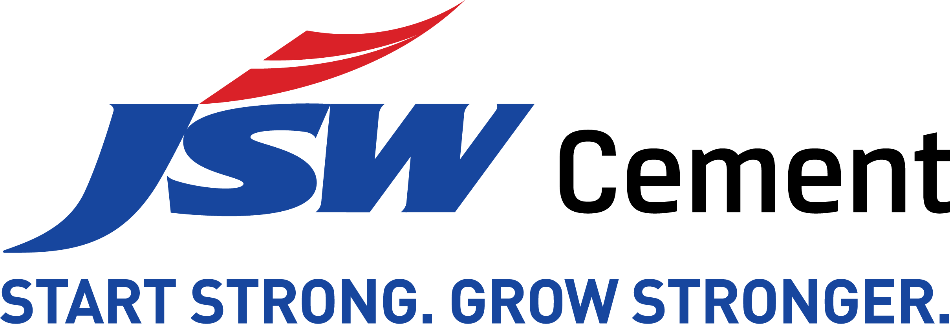 Corporate Profile
JSW is a $13 billion conglomerate with presence across key sectors
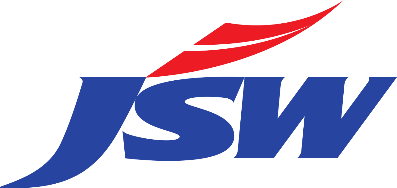 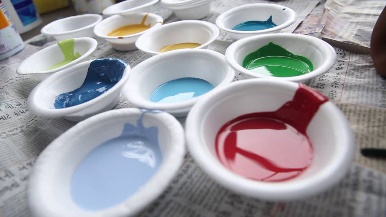 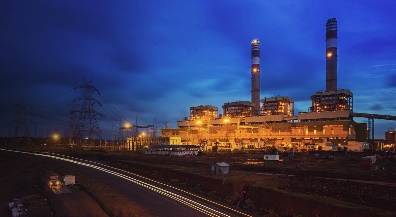 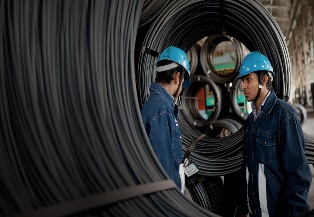 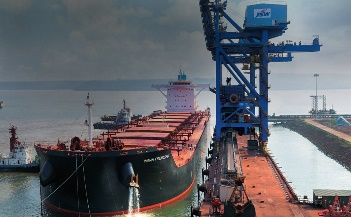 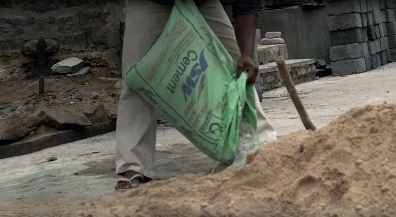 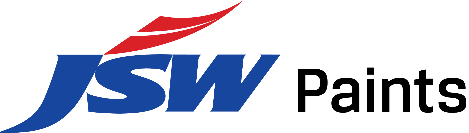 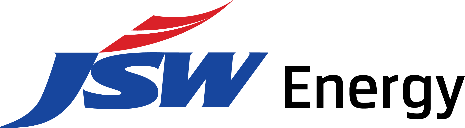 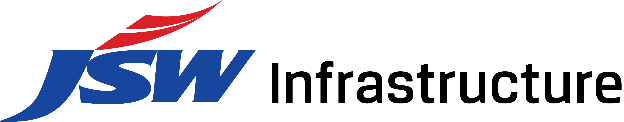 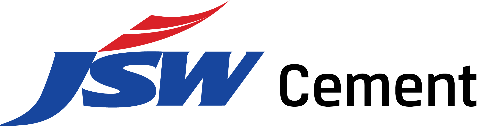 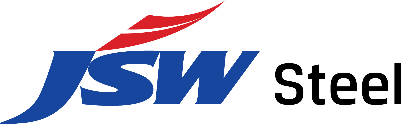 Coming Soon…
India’s leading integrated steel producer with 
18 MTPA steel capacity
Operates environment friendly seaports & terminals with capacity of
70 MTPA
Manufacturer of ‘Portland Slag Cement’ and ‘GGBS’ with  capacity of  12.8
 MTPA
Services the entire energy value chain with a total capacity of 4,531MW
JSW GUIDING PRINCIPLES
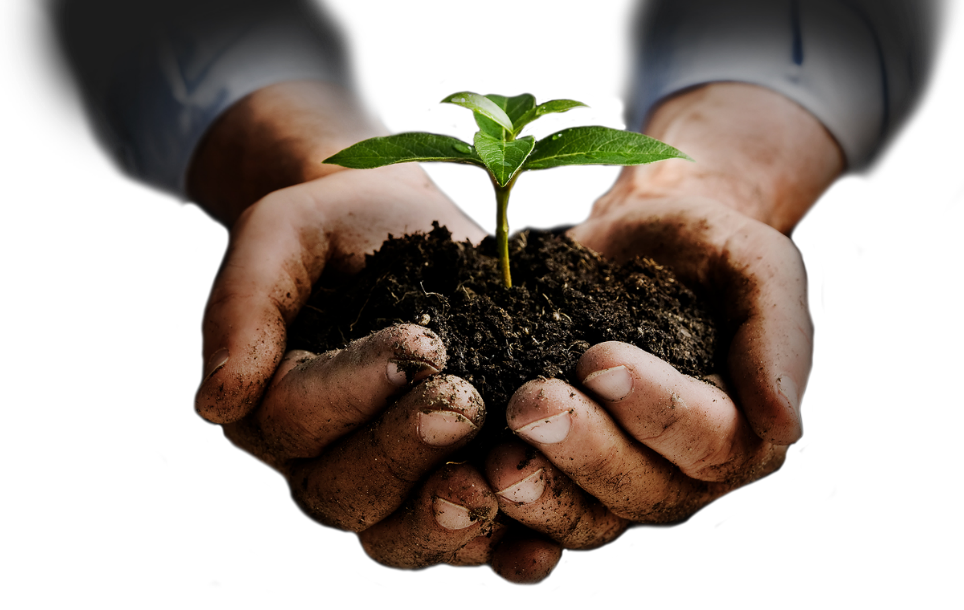 Transparency
Strive for Excellence
Passion for Learning
Supporting India’s growth in core economic sectors with Speed and Innovation
Global recognition for Quality& Efficiency while nurturing Nature and Society
MISSION
VISION
CORE VALUES
OUR CONTRIBUTION TO INDIA’S PROGRESS
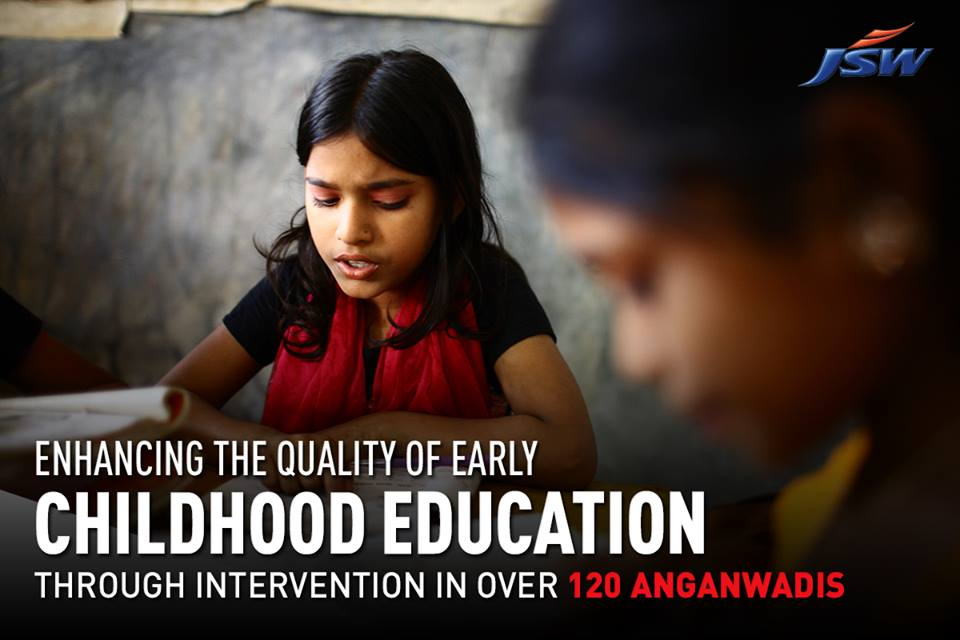 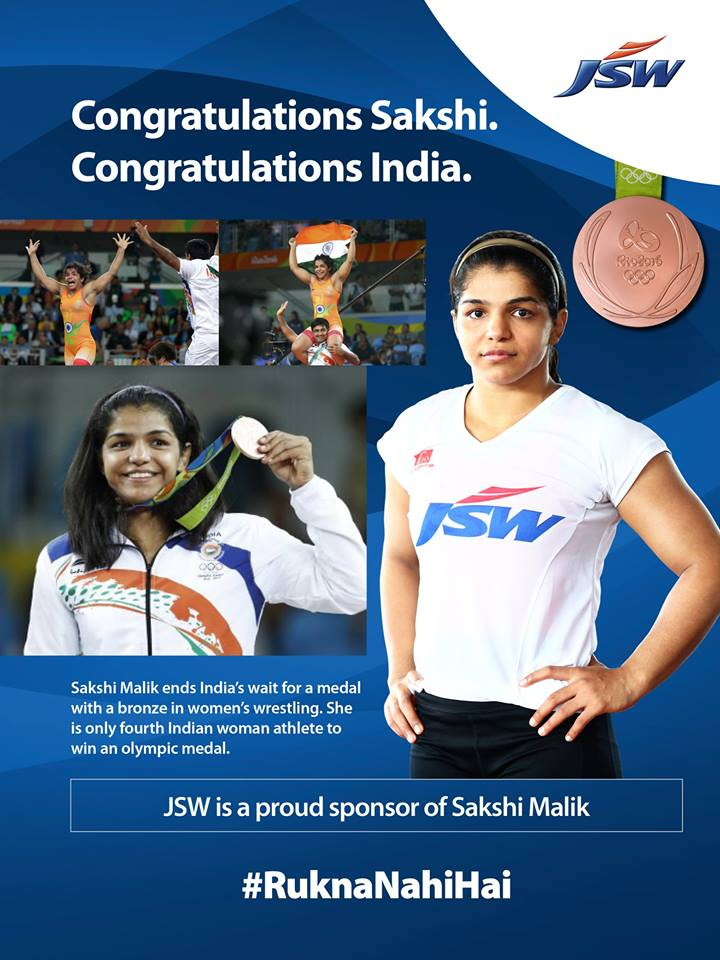 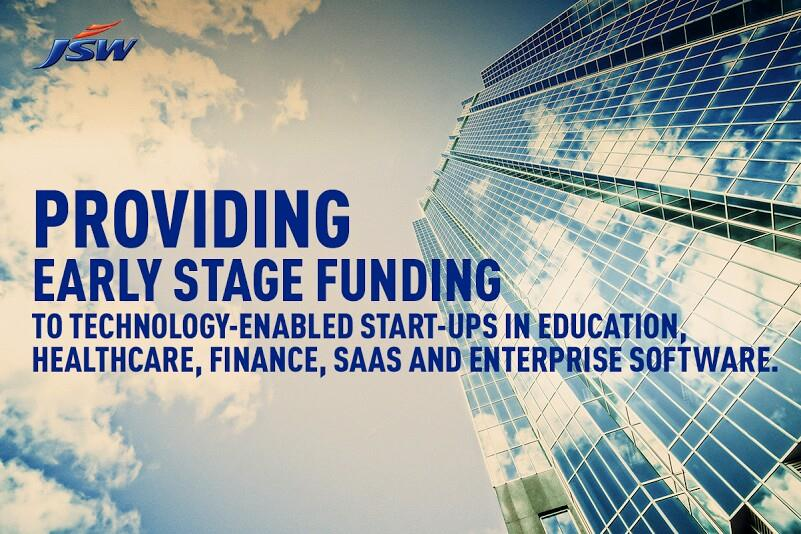 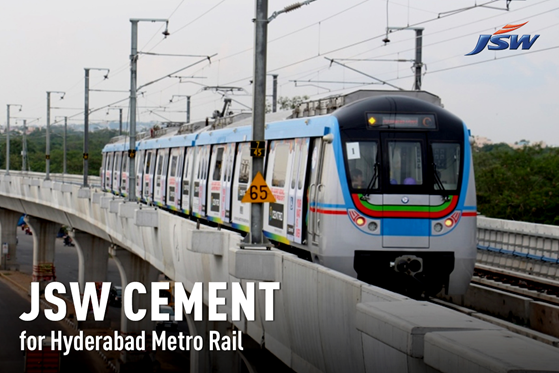 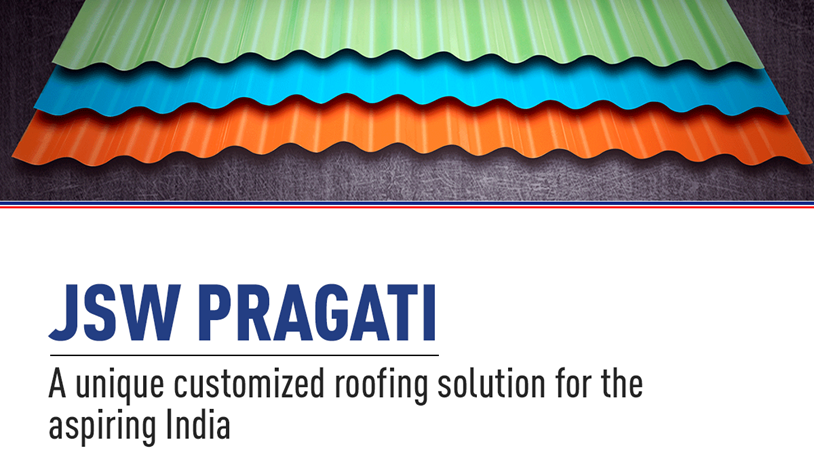 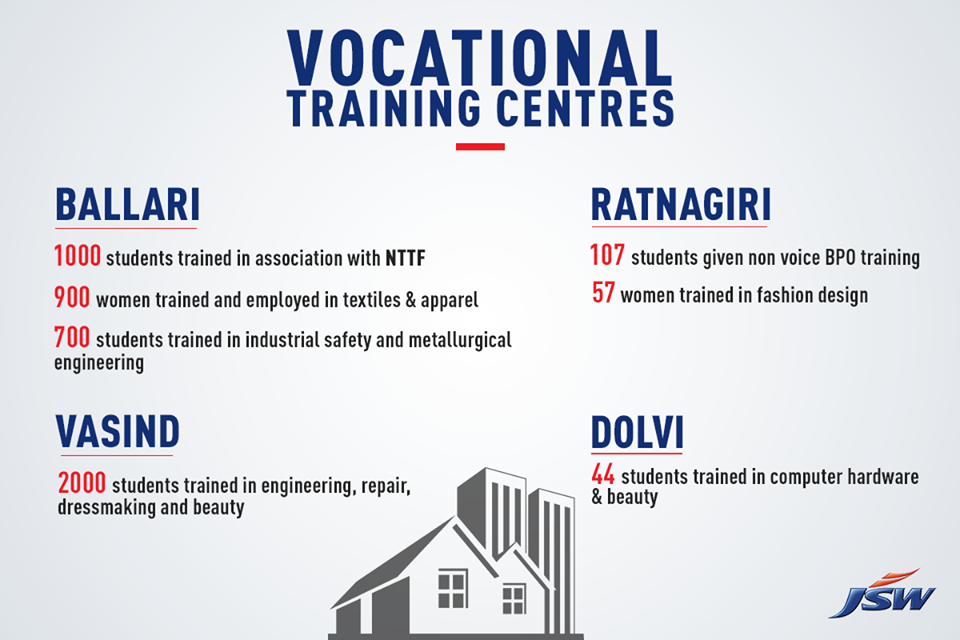 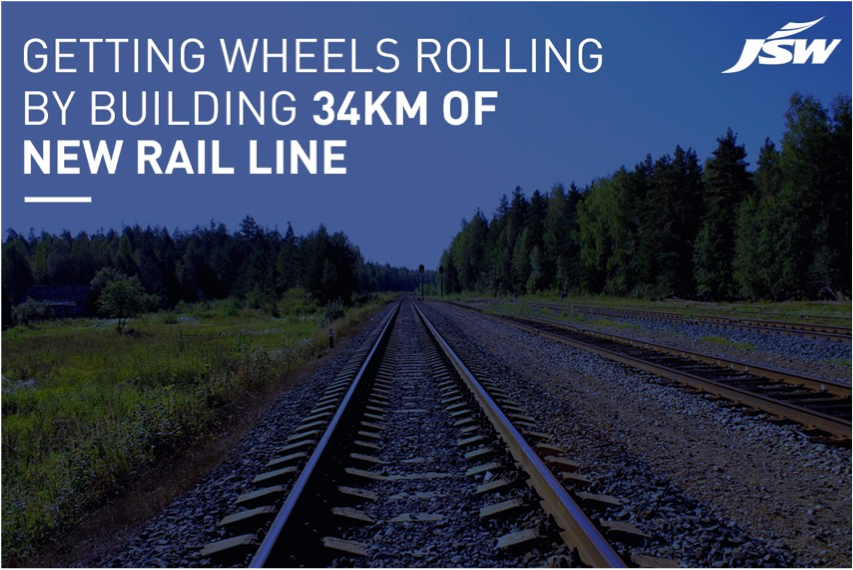 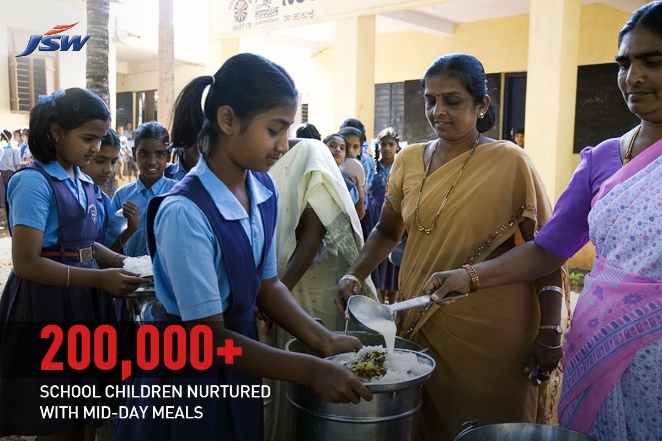 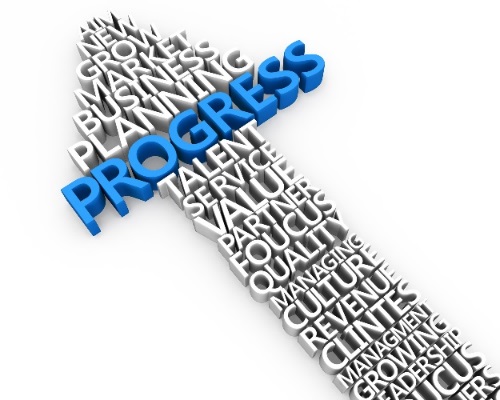 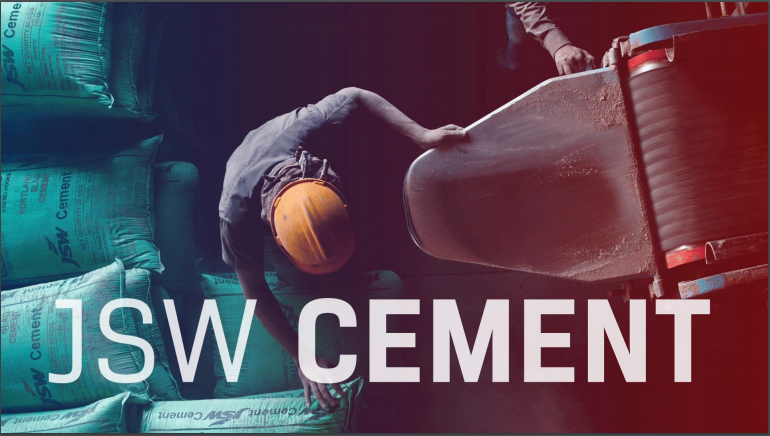 5
THE JOURNEY OF JSW CEMENT
VISION 2020
To  become a 20 MMT company
Vijaynagar capacity inc. 2.4 MTPA
Commissioning of Salboni in June (2.4MTPA) & Dolvi
(Additional 1.2 MTPA)
Shiva Cement acquisition
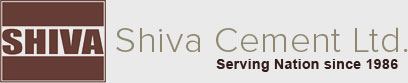 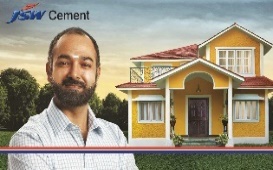 Launch of new brand campaign: Start Strong. Grow Stronger.
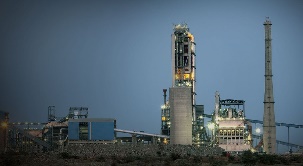 JSW PSC launch - East
Launch of new brand campaign: Banao Pyaar Se
Plan to expand overseas- Fujairah (UAE)
New plant established at Nandyal marking entry into South India
Concreel HD launch - South India
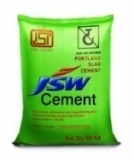 SALES VOLUMES
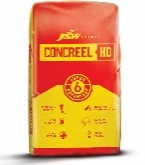 JSW PSC launch - Karnataka
2009
2012
2014
2016
2017
Future 
TIME
KEY MARKETS FOR JSW CEMENT
Salboni Grinding Unit, WB (2.4 MTPA) in 2017  Largest in WB
West Bengal
Dolvi Grinding Unit MH (Currently 2.2 MTPA) to further expand to 4.0 MTPA
Proposed Shiva Cement, Orissa (Current 0.15 Expansion by 1.2 MTPA)
Maharashtra
Andhra Pradesh
Goa
Proposed Jajpur Grinding Unit, Orissa (1.2 MTPA)
Karnataka
Vijaynagar Grinding Unit  KN (Current 3.2 MTPA)
Nandyal Integrated Unit AP (4.8 MTPA)
Tamil Nadu
Andaman & Nicobar
Kerala
Additional Clinkering unit being set up at Fujairah UAE for 1.0 MTPA
Our Products- Cement & Cementitious
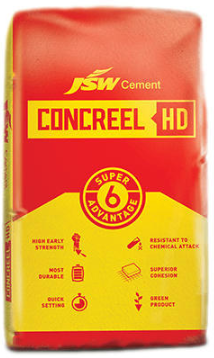 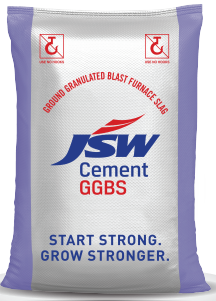 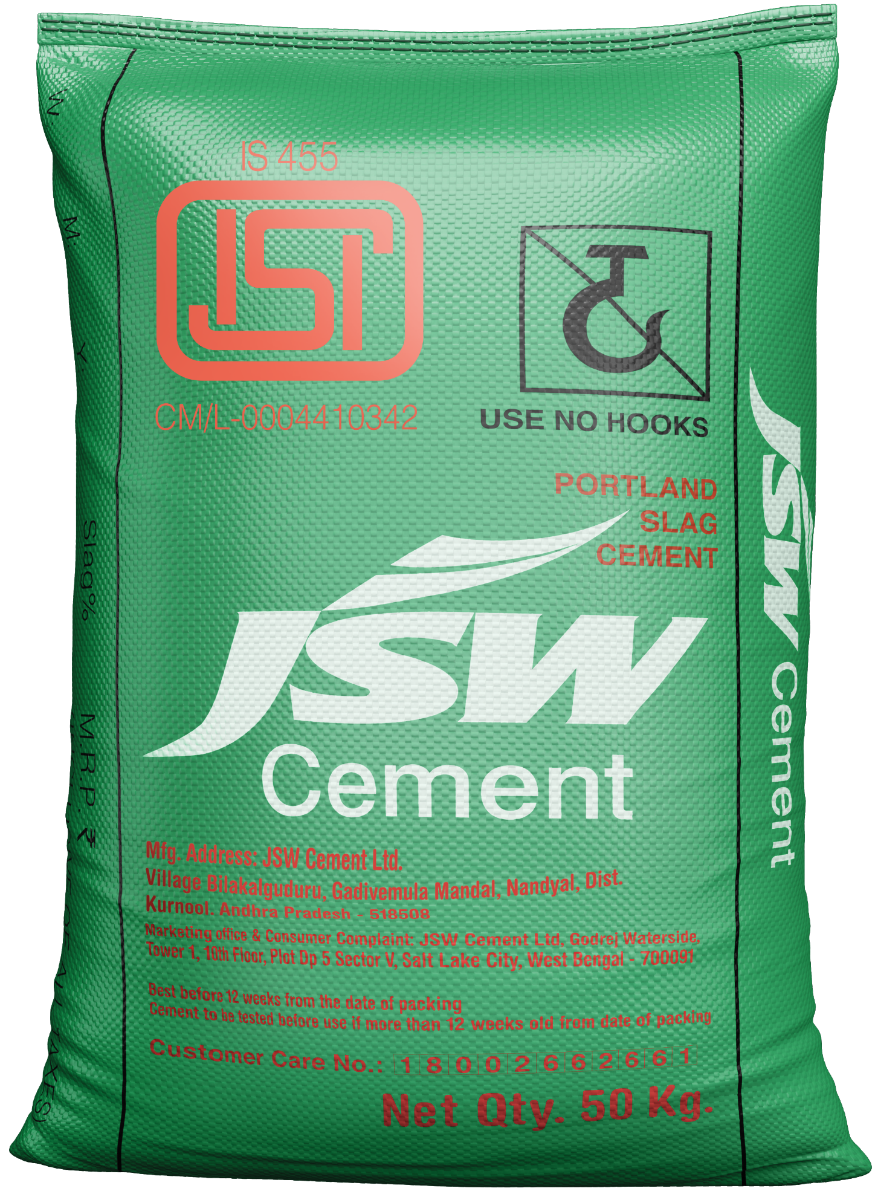 8
Our Major Product Portfolio
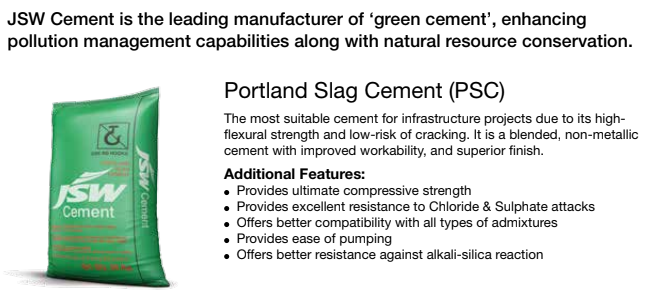 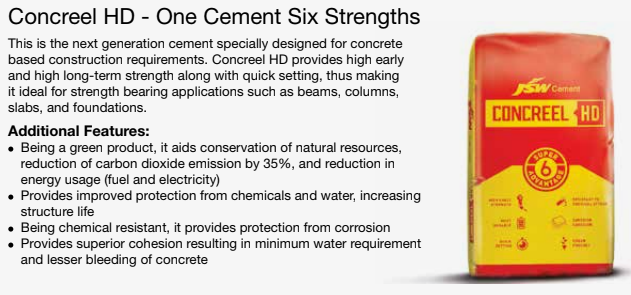 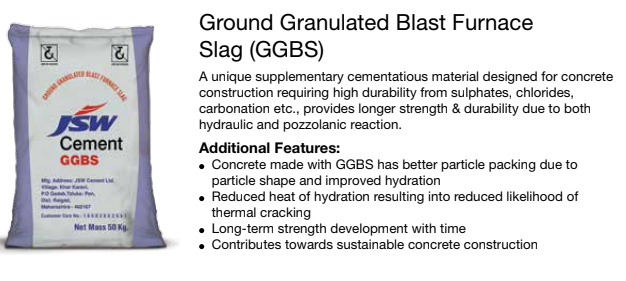 Other Products - 

In addition to Portland Slag Cement & Concreel HD, we also offer Ordinary Portland Cement (OPC) in the south to select markets
9
Green Pro Award
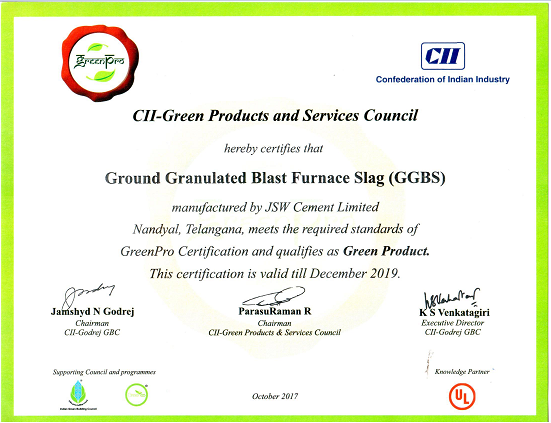 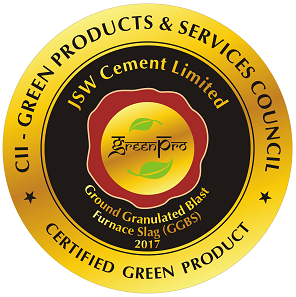 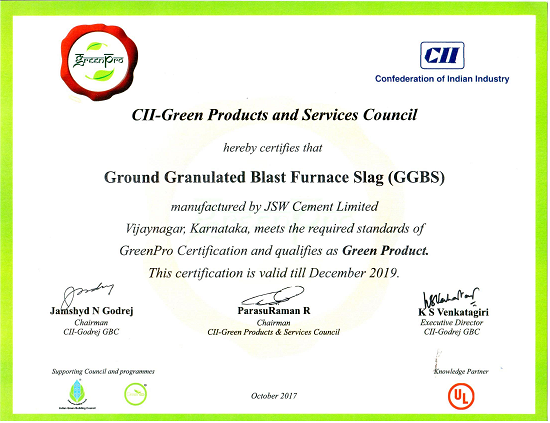 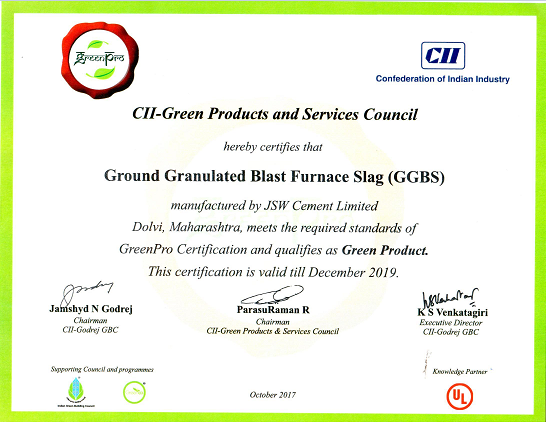 PSC Cement & GGBS from all our 3 plants have been awarded the Prestigious CII Green Products & Services Council “CERTIFIED GREEN PRODUCT” certification
10
PSC can be used in all applications right from foundation to plastering
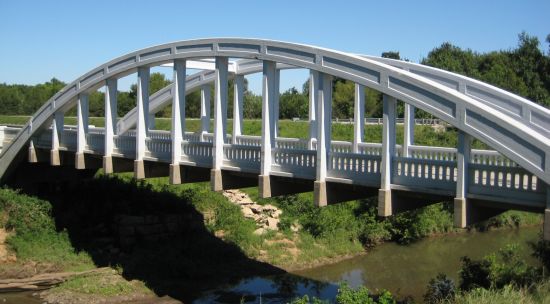 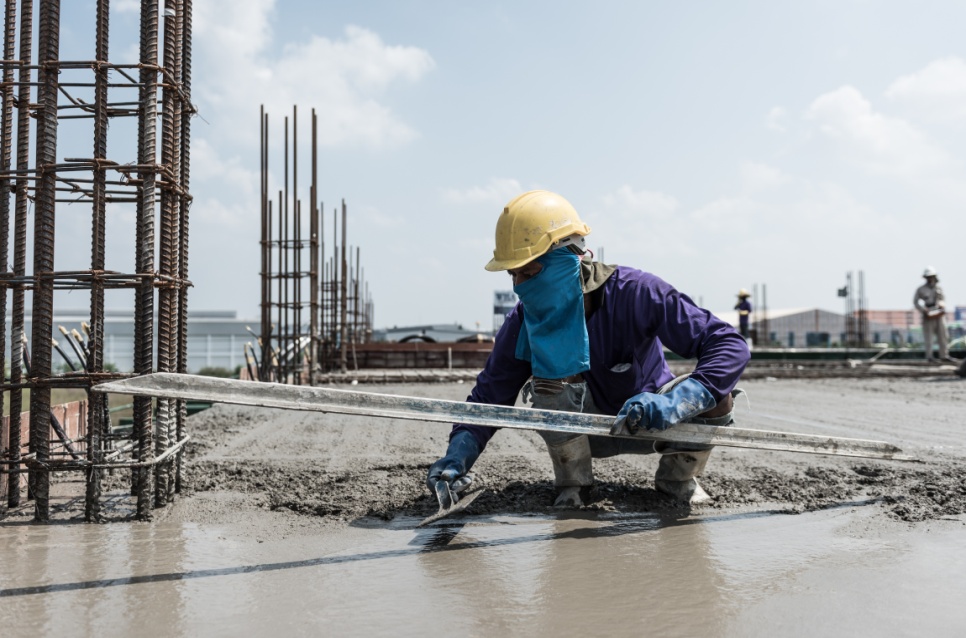 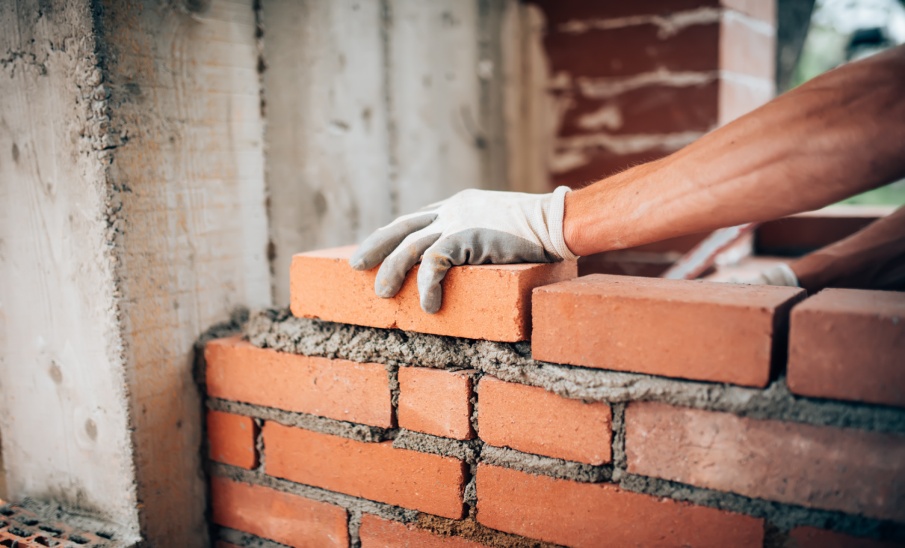 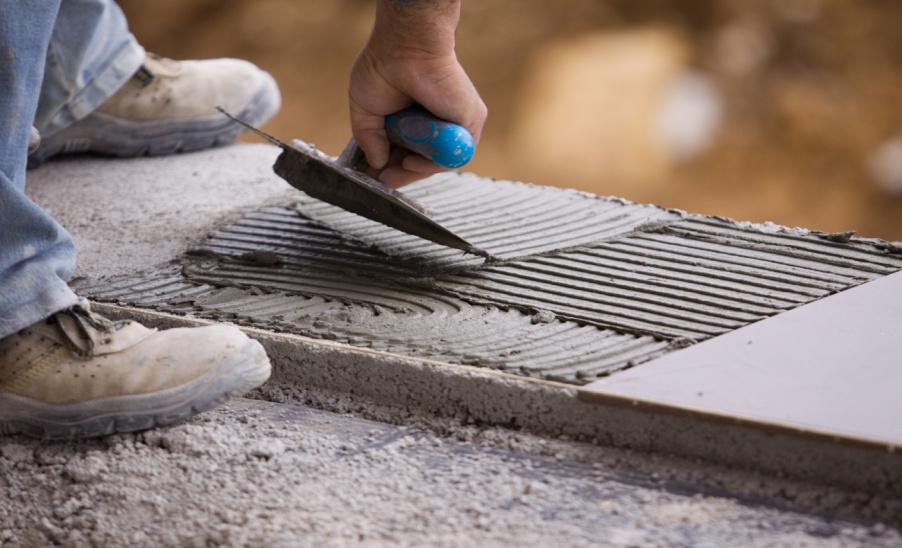 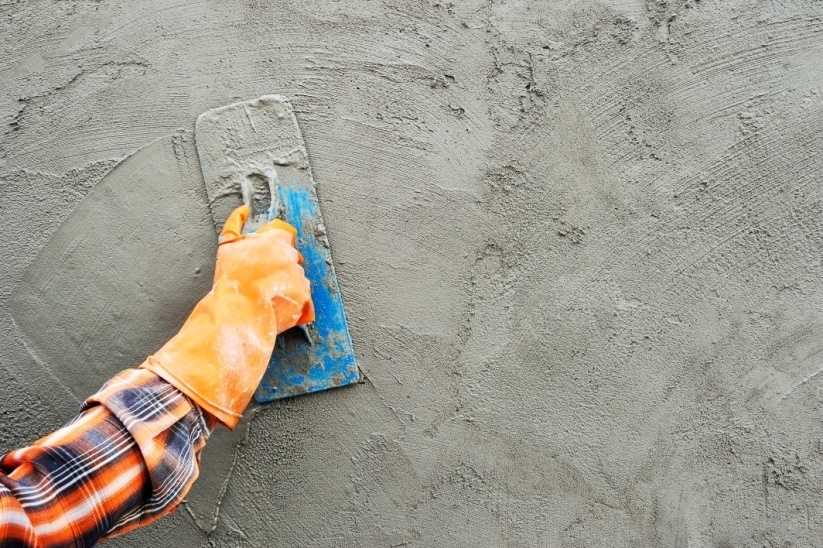 JSW Cement Product Attributes
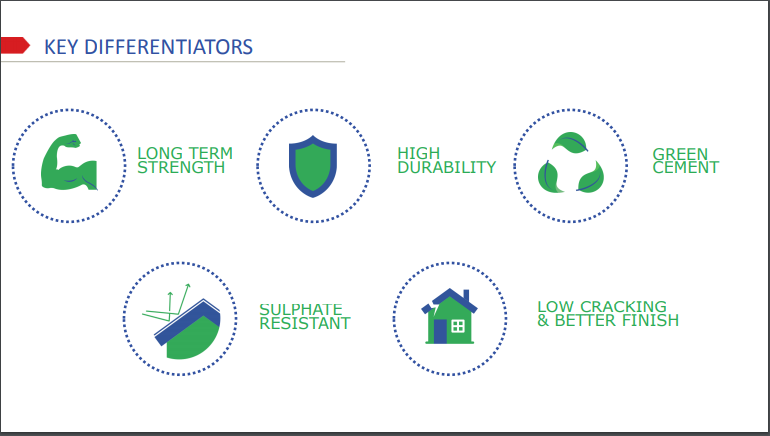 12
GGBS Consumption areas & applications
Globally, GGBS is a well established and proven Cement Replacement in Concrete mixes and have replaced upto 80% Cement in certain applications.

GGBS is technically a more accepted Supplementary Cementitious Material (SCM) in comparison to other alternatives by virtue of its consistency in quality- GGBS raw material generation is from a high process controlled, Quality Intensive Production of Steel

Over the last few years, JSW GGBS has established its presence in almost all named commercial RMCs and also at onsite batching units for major prestigious projects. 

We have also exported GGBS to middle east region for specific projects and continuously seek opportunities to expand the reach of GGBS
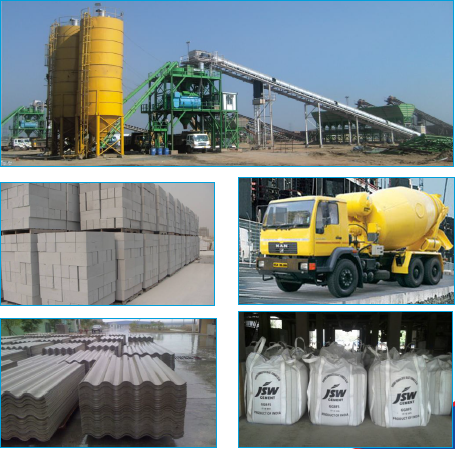 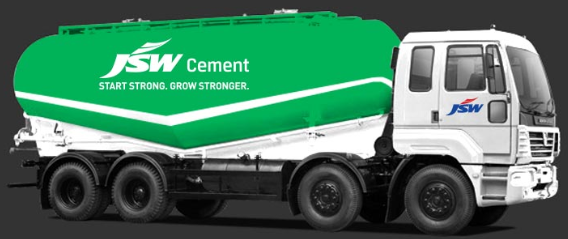 13
Project Specifications/ Codal Provisions on use of GGBS
IRC SP- 46- 2013 Guidelines for Design & Construction of Fibre Reinforced Concrete Pavements
CII Green Products and Services Council Certifications- “GreenPro”
IS:16714- Ground Granulated Blast Furnace Slag for use in Cement, Mortar & Concrete- Specifications
IRC 15- 2017 Code of Practice for Construction of Jointed Concrete Pavements
IRC 78- 2014 Standard Specifications & Code of Practice for Road Bridges (Sec. VII- Foundations & Sub Str.)
IRC 112- 2011 Code of Practice for Concrete Road Bridges
IS:456- Code of Practice- Plain & Reinforced Concrete
IRC SP 70- 2005 Guidelines for the use of High Performance Concrete in Bridges
IRC 44- 2008 Guidelines for Cement Concrete Mix Design for Pavements (Second Revision)
Metro Rail Projects- Mumbai, Bangalore, Chennai, Pune, Nagpur
Atomic Energy Regulatory Board- Materials of Constructions for Civil Engg. Structures important to safety of Nuclear Facilities
Indian Railway Standard- Concrete Bridge Code- 2017: General Bridge Construction
CPWD- Specifications- (Vol I)- 2009
IRC SP- 109- 2015 Guidelines for Design & Construction of Small Diameter Piles for Road Bridges
IRC SP 49- 2014 Guidelines for use of Dry Lean Concrete as Sub Base for Rigid Pavements
RDSO- Ministry of Railways: Guidelines for use of High Performance Concrete in Bridges
Municipal Corporation of Greater Mumbai- Tech. Tender Document
14
Infrastructure Projects- 
Metro Rails, Roads, Bridges & Highways, Ports & Jetties
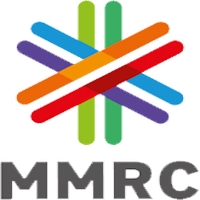 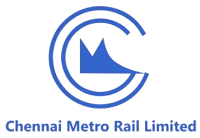 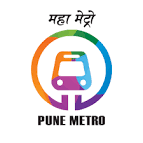 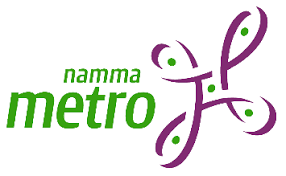 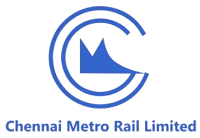 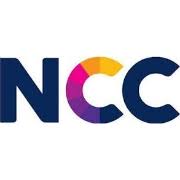 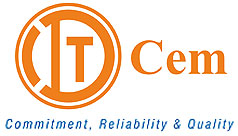 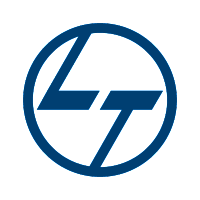 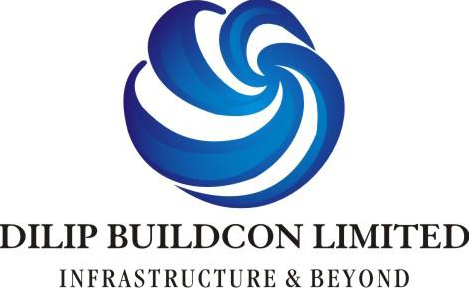 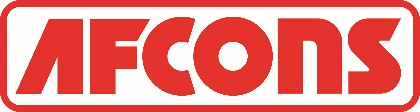 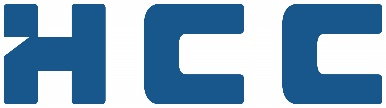 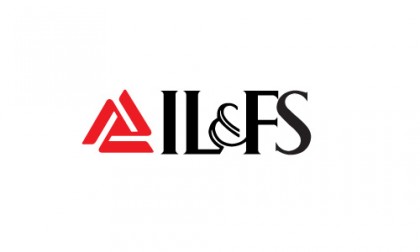 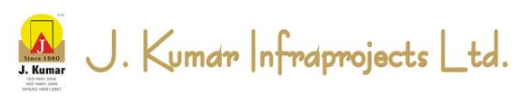 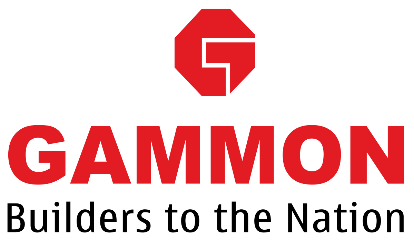 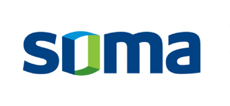 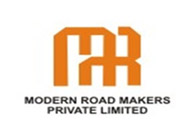 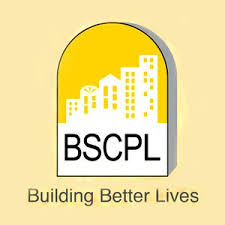 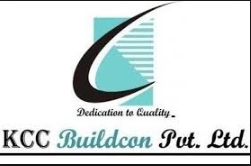 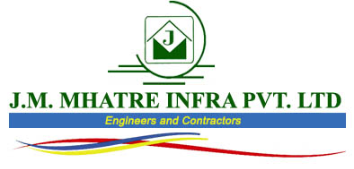 15
Buildings- 
Residential & Commercial
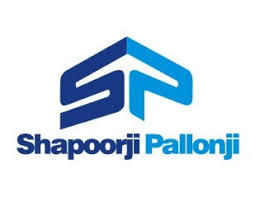 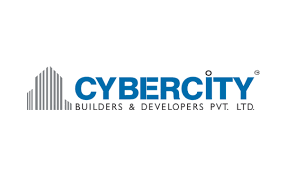 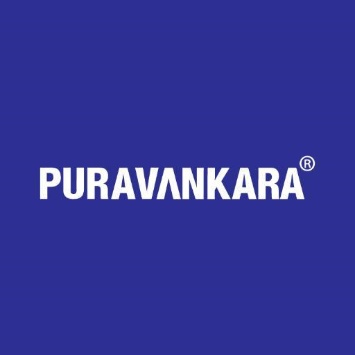 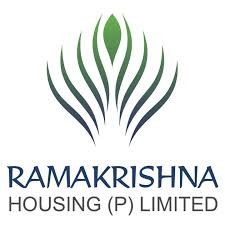 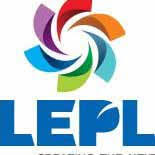 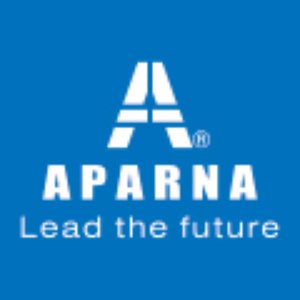 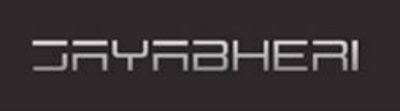 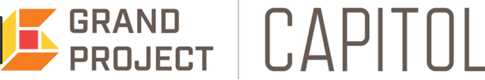 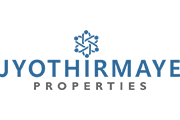 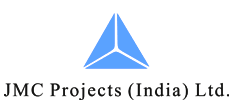 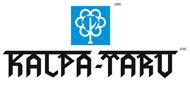 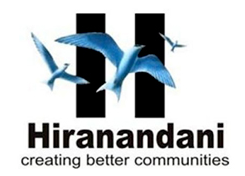 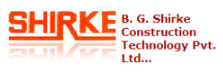 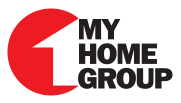 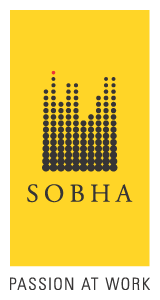 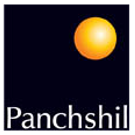 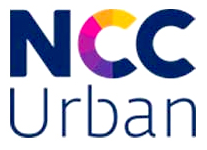 16
Ready Mix Concrete & Concrete Product Industries- 
Commercial RMC, AAC Blocks, AC Sheet & Precast
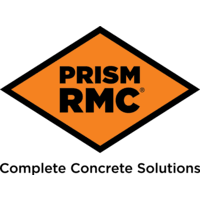 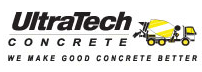 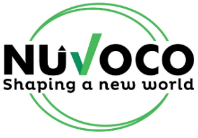 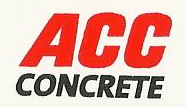 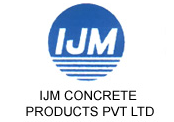 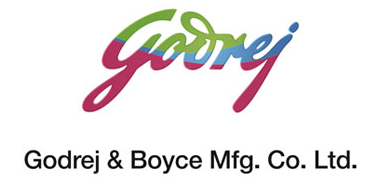 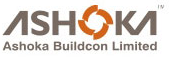 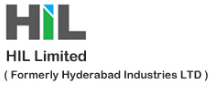 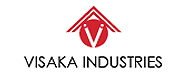 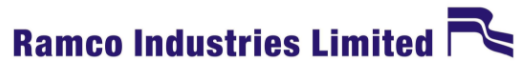 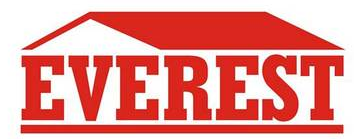 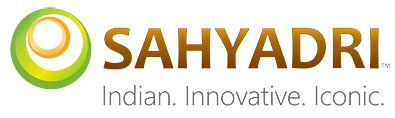 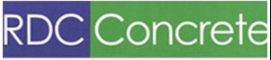 17
START STRONG, GROW STRONGER
THANK YOU !
For any further details, please contact
Trivikram.Shenvi@jsw.in
+91 8793001899